Instruktion
Högerklicka på sidan för att byta layout.
Text och bild ska inte placeras utanför marginalen. Bocka i rutan Stödlinjer under fliken Visa för att se marginalerna (Alt+F9).
Foton, illustrationer och informationsgrafik hämtar du i Göteborgs Stads Mediabank.
När du byter färg på grafik, välj bland de markerade färgerna.
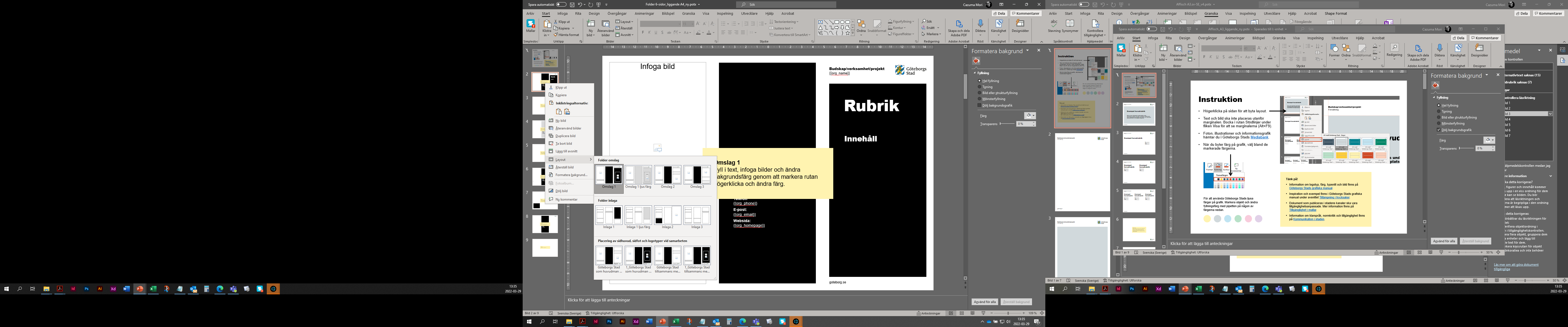 Tänk på!
Mallen kan användas för folder som skrivs ut och  viks på mitten för hand. Se till att Passa in på papper inte är ibockat under Helsidesbilder i utskriftsläget. 
För att använda Göteborgs Stads ljusa färger på grafik. Markera objekt och ändra fyllningsfärg med pipetten på någon av färgerna nedan.
Information om logotyp, färg, typsnitt och bild finns på Göteborgs Stads grafiska manual. 
Inspiration och exempel finns i Göteborgs Stads grafiska manual under avsnittet Tillämpning i trycksaker.
Dokument som publiceras i stadens kanaler ska vara tillgänglighetsanpassade. Mer information finns på Tillgänglighet i mallar.
Information om klarspråk, normkritik och tillgänglighet finns på Kommunikation i staden.
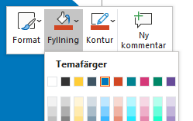 Kontakt
Veliamus simolorum rero eicium iduscillenis sequi doluptatus aut restrum rate se providellam fuga. 

Telefon {{org_phone}}
E-post: {{org_email}}
Websida: goteborg.se
Budskap/verksamhet/projekt
Förvaltning
goteborg.se
Rubrik xxxxxx  xxx xxxxxx xxxx xxxxx
Ingress/ uis a uis auta non nis alicto quaepre dolessum harum ut ium core uta non nis alicto.
Mellanrubrik
Brödtext/ in nam eius as eum ut amenimagnis doluptatquas susam markerade ord eller meningar auta in nam eius as eum ut amenimagnis doluptatquas susam.
Brödtext bold/ nondolessum harum ut ium core se odi simusam iunderatur arupiet.
Lista/ quam, consed que sus ciat aliqui volupta corro delib.
Lista/ quam, consed que ciat aliqui volupta corro delibus.
Mellanrubrik
Brödtext/ nderatur arupiet dignam ipictor itaspienihil id quos eumquo esti ducidis maximus explit, cone que optati.Arionsed mossus endam, sit por sim faciatem ut vollupt iorerfe rovitatur, oditius aci sint re pa corrovidici sit volorum, aut hil imusam sed quas sequi con re sed quis reicatempor adicient facerat.
Mellanrubrik
Brödtext/ nderatur arupiet dignam ipictor itaspienihil id quos eumquo esti ducidis maximus explit, cone que optati.Arionsed mossus endam, sit por sim faciatem ut vollupt iorerfe rovitatur, oditius aci sint re pa corrovidici sit volorum, aut hil imusam sed quas sequi con re sed quis reicatempor adicient facerat.